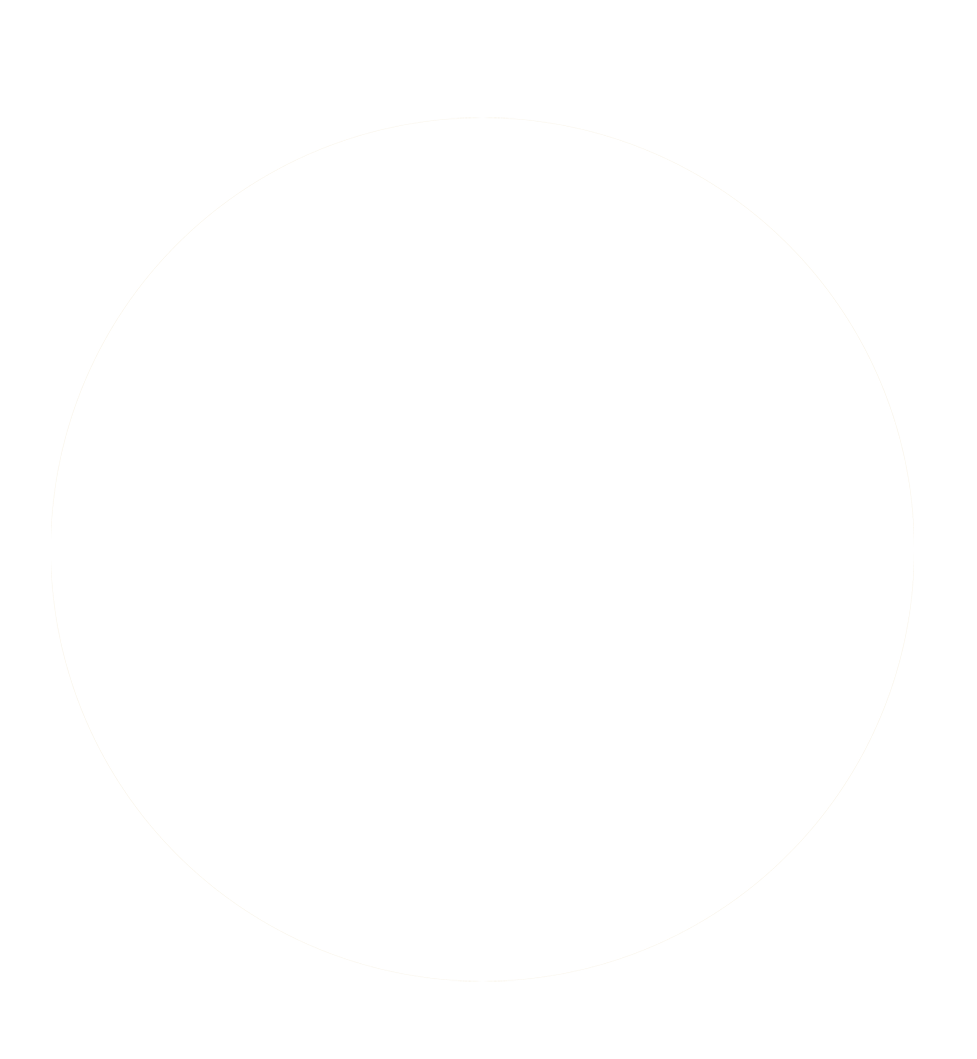 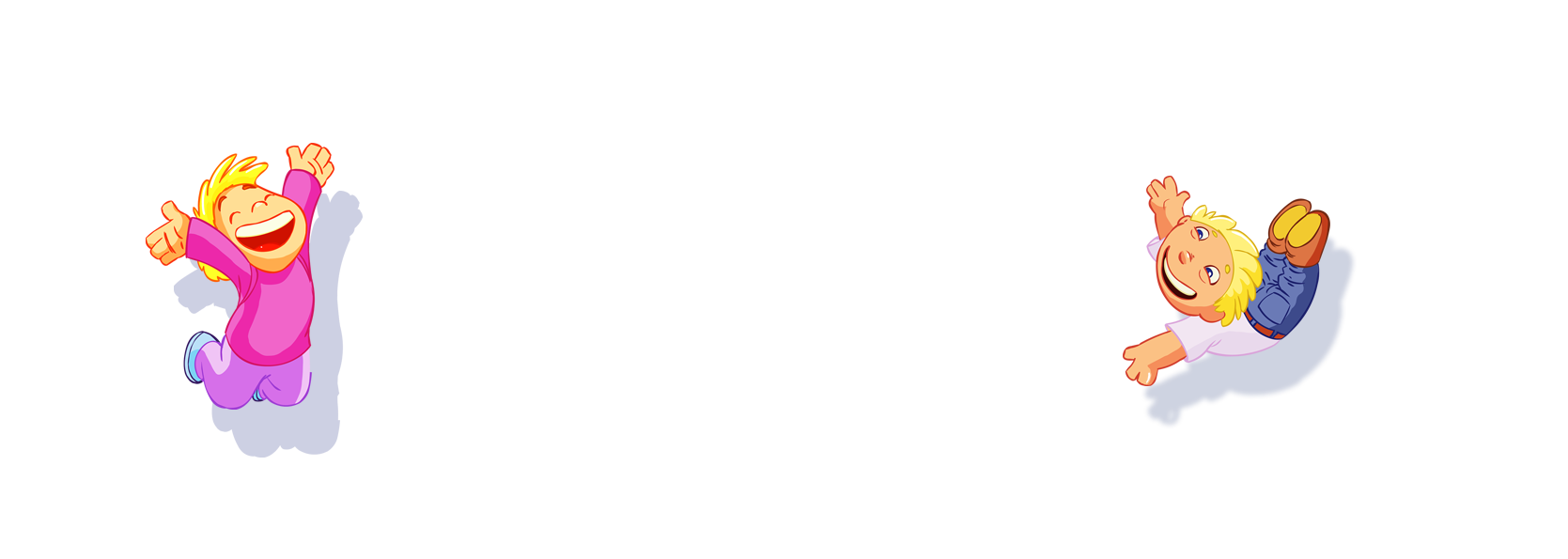 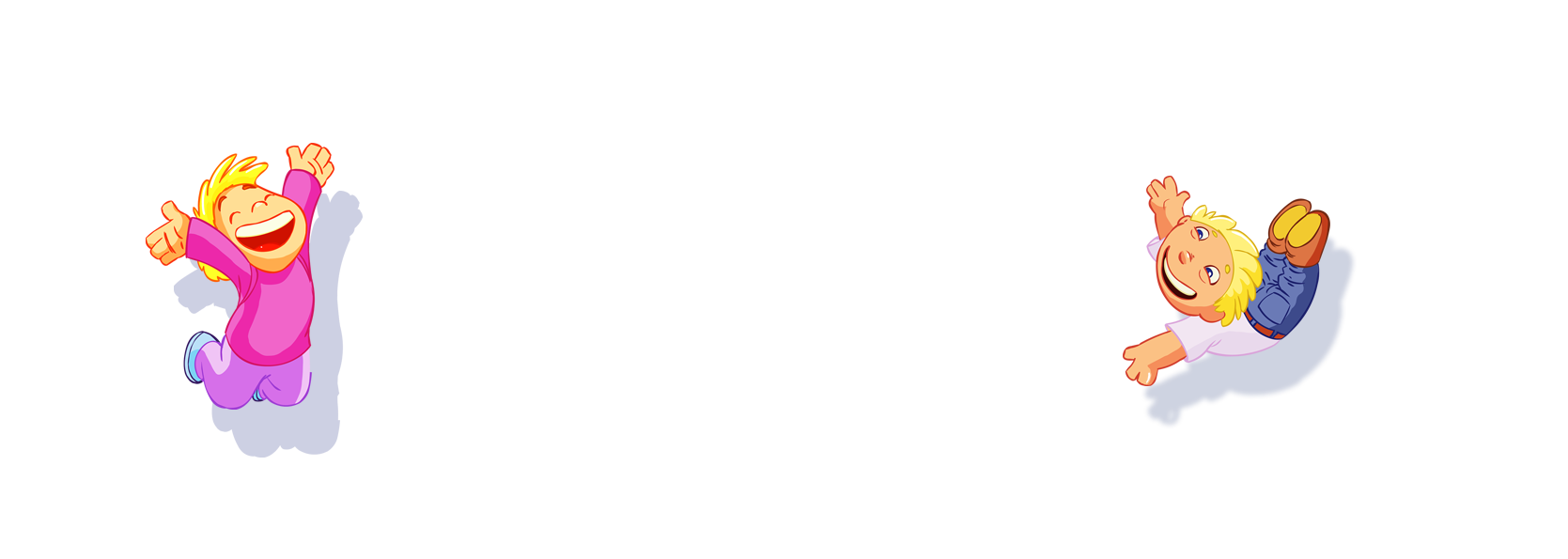 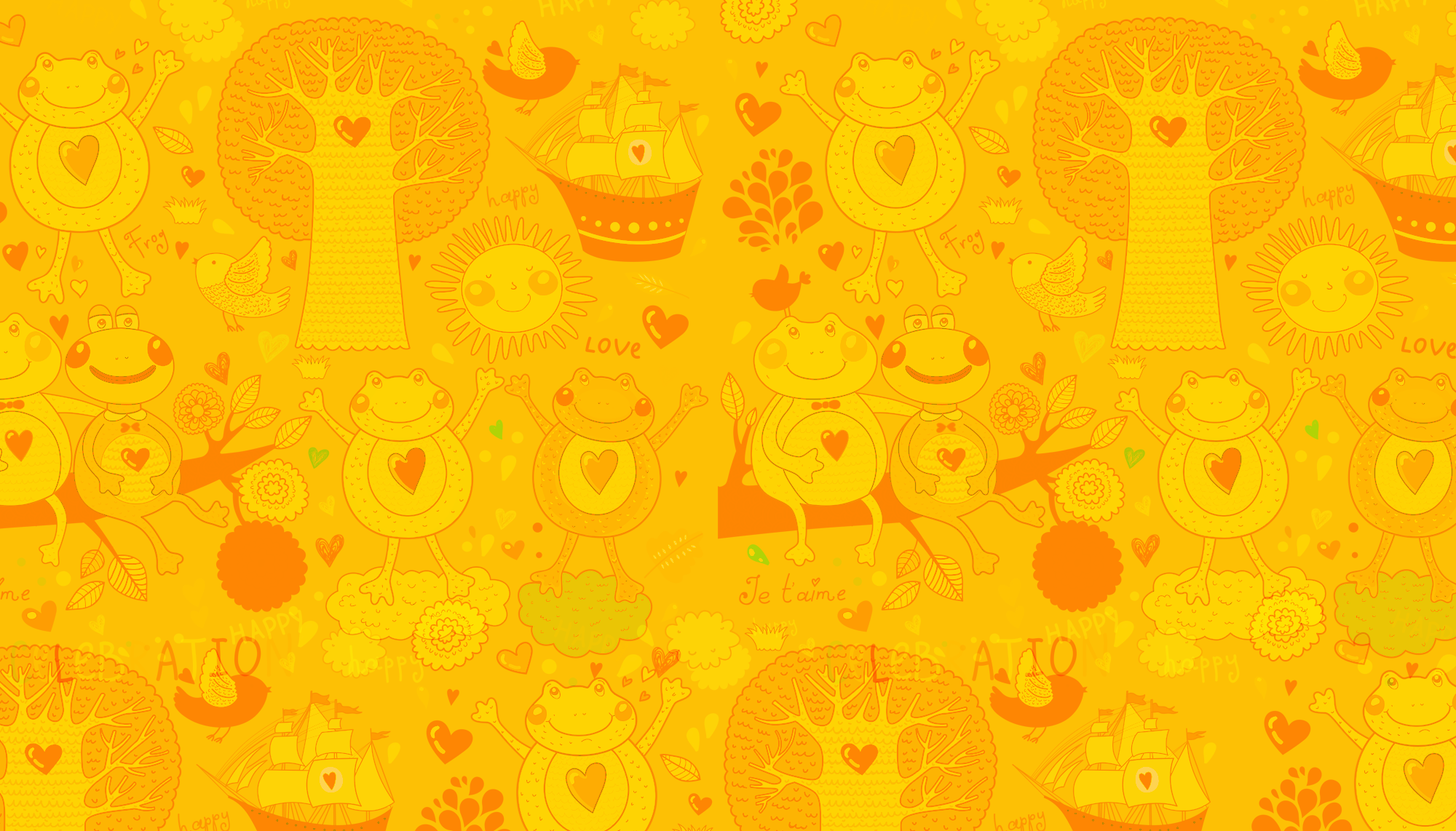 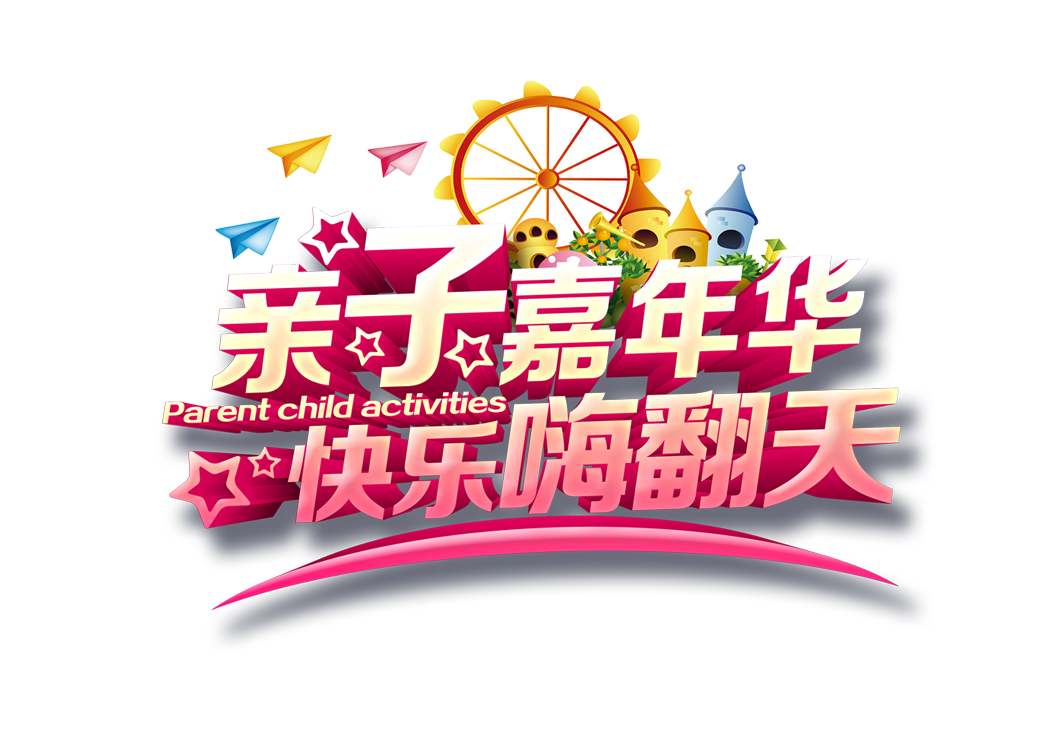 CHÀO MỪNG CÁC EM ĐẾN VỚI TIẾT
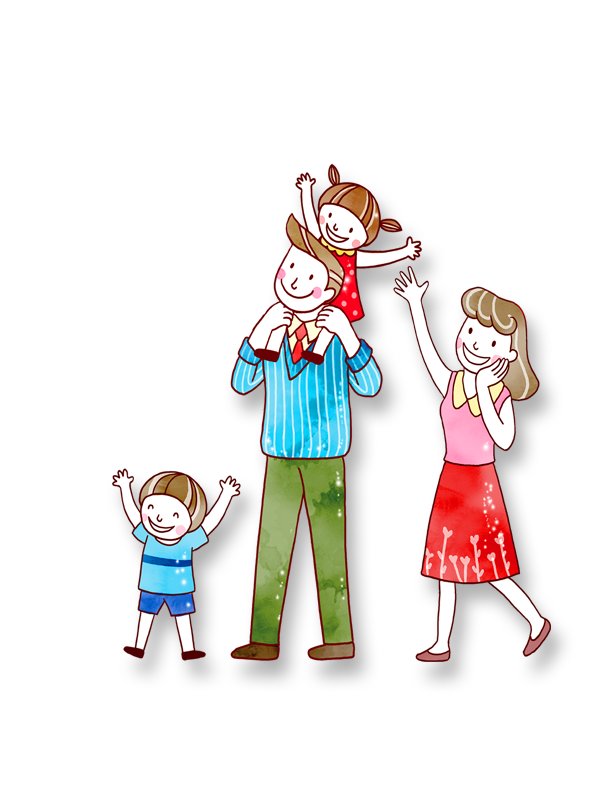 TOÁN LỚP 1
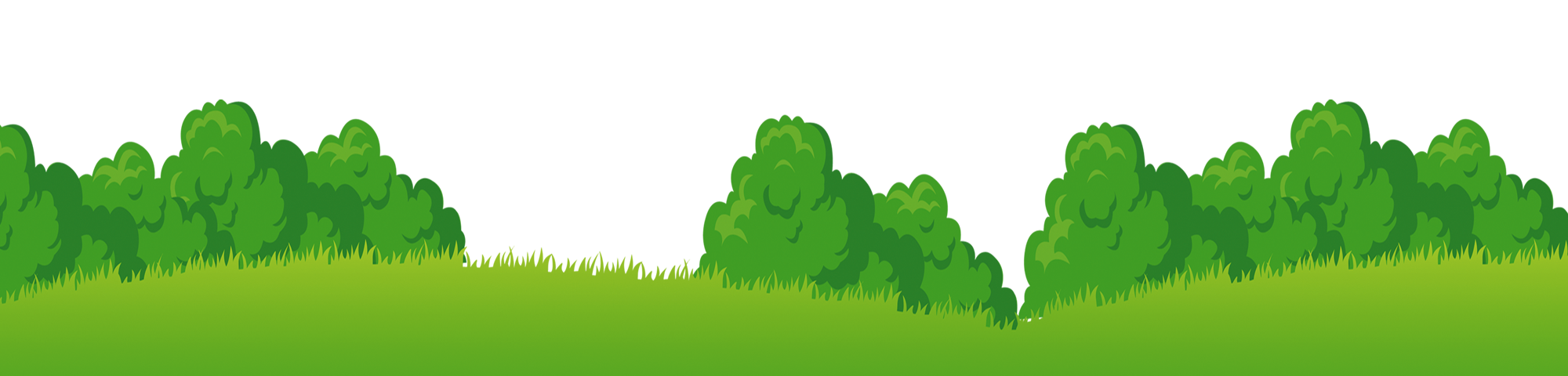 GIÁO VIÊN: ….………….
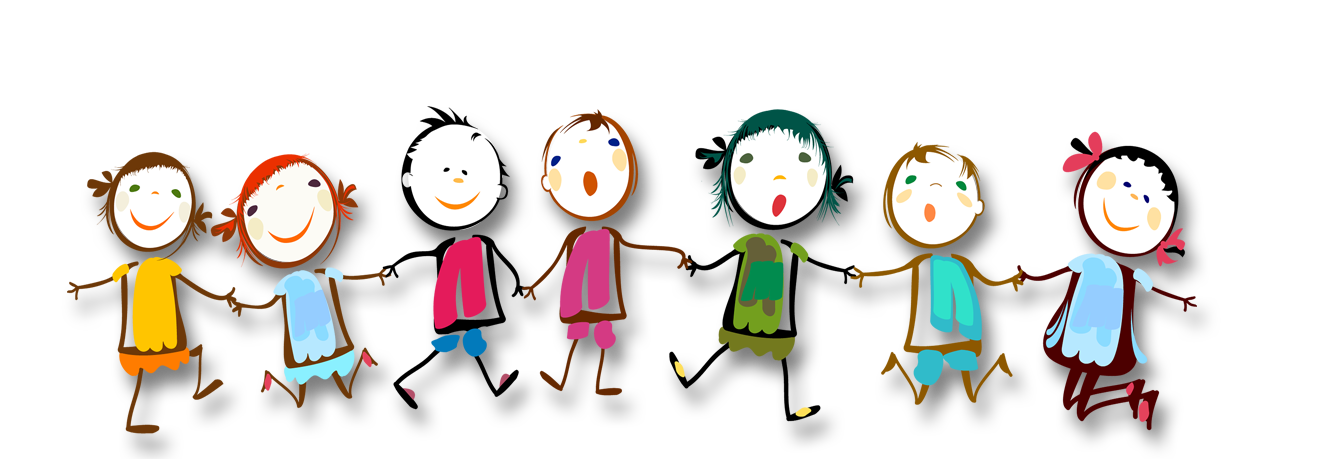 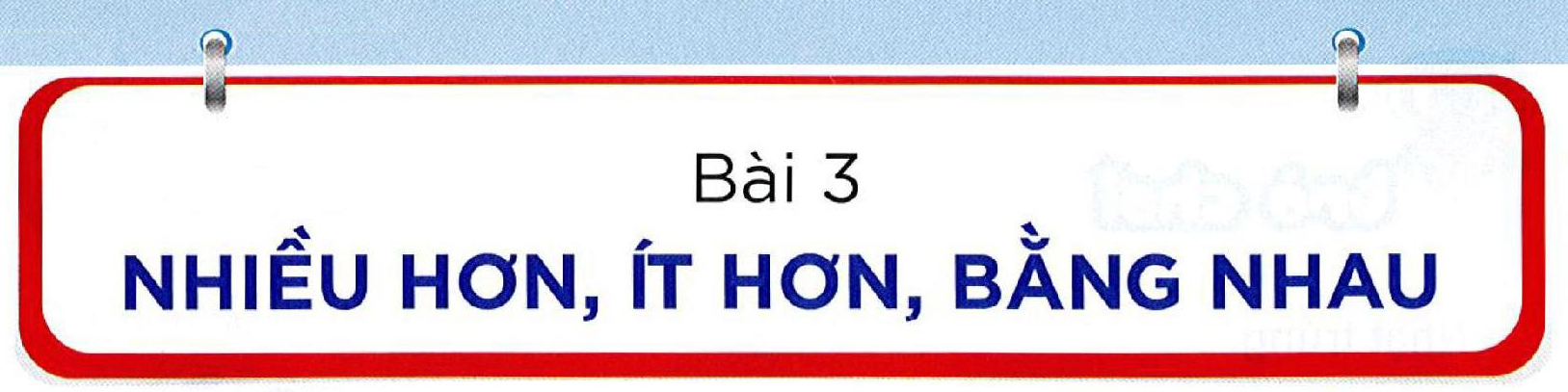 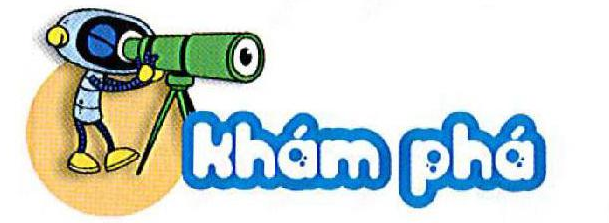 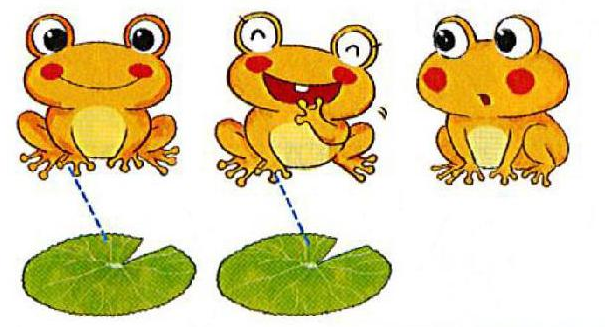 Sè l¸ Ýt h¬n sè Õch.
Sè Õch nhiÒu h¬n sè l¸.
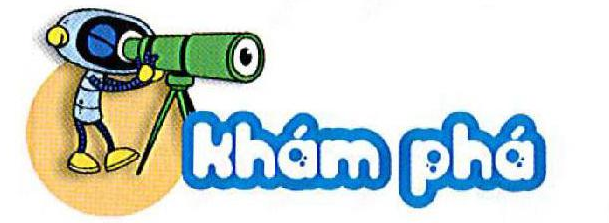 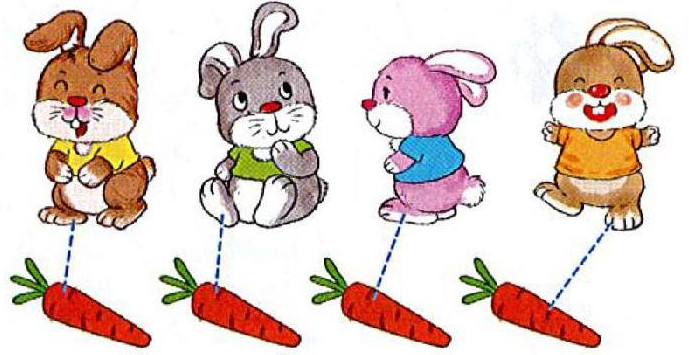 Sè thá b»ng sè cµ rèt.
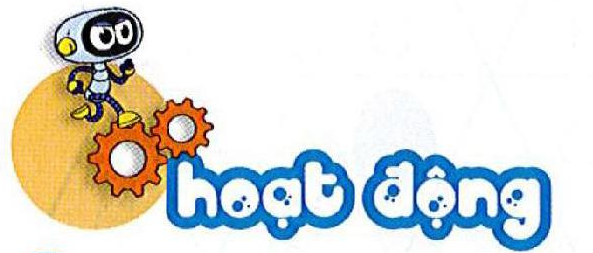 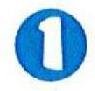 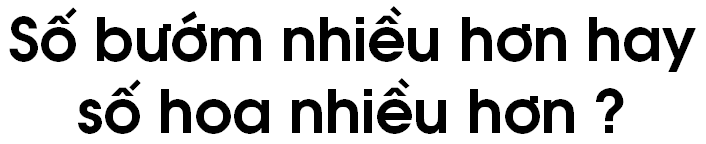 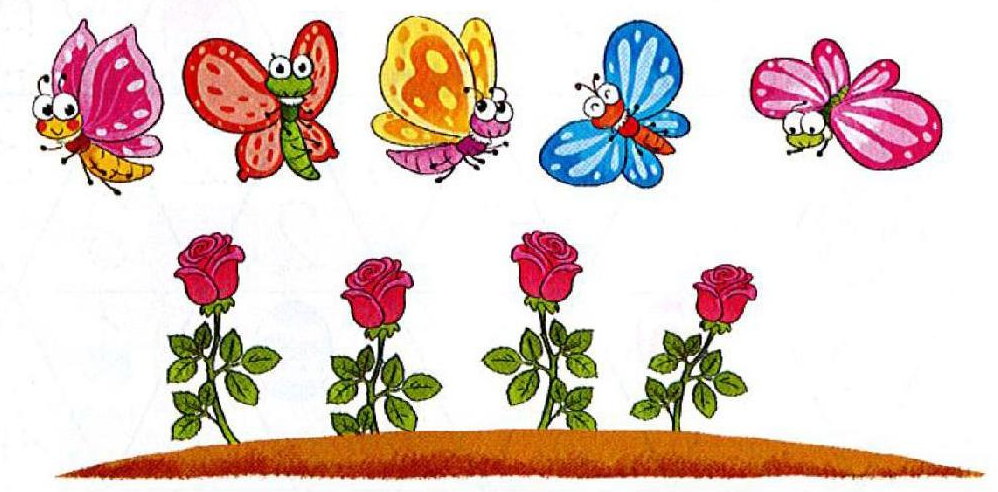 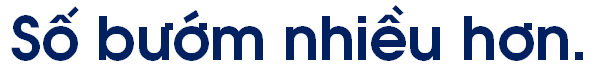 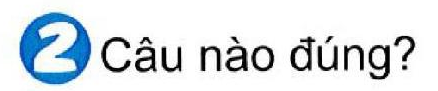 C©u nµo ®óng ?
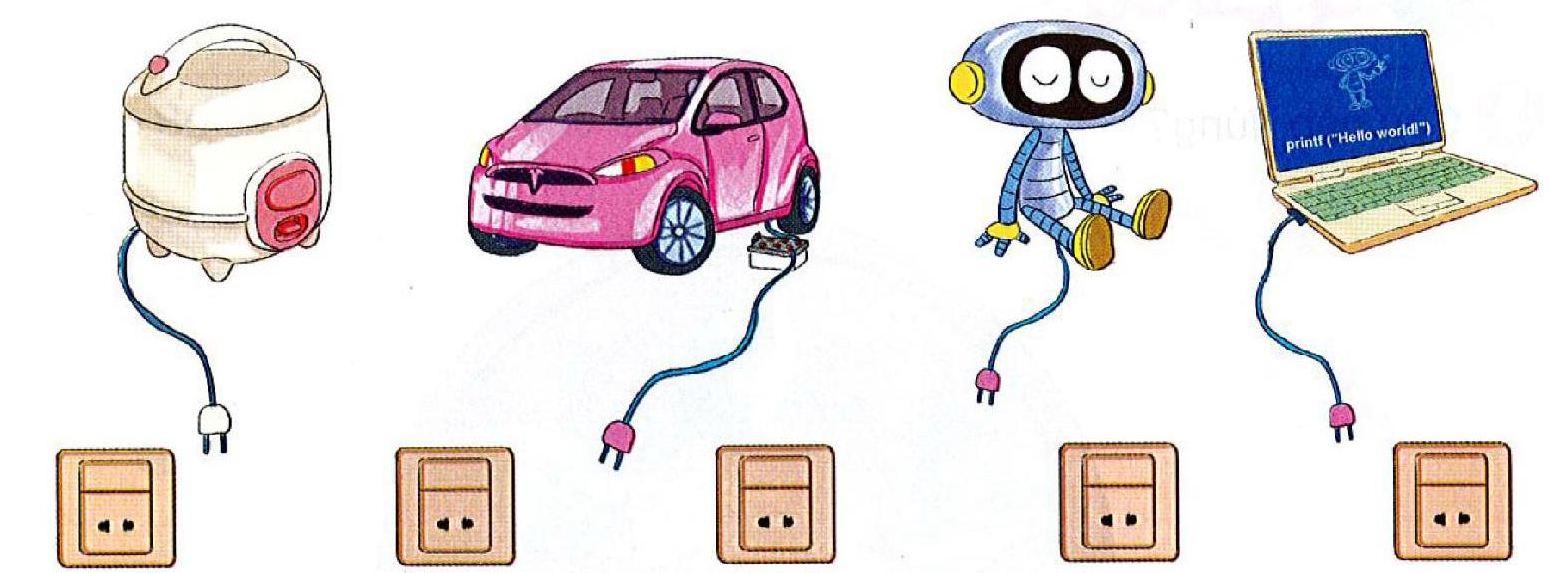 Sè æ c¾m nhiÒu h¬n sè ®å vËt.
Sè ®å vËt nhiÒu h¬n sè æ c¾m.
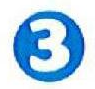 C©u nµo ®óng ?
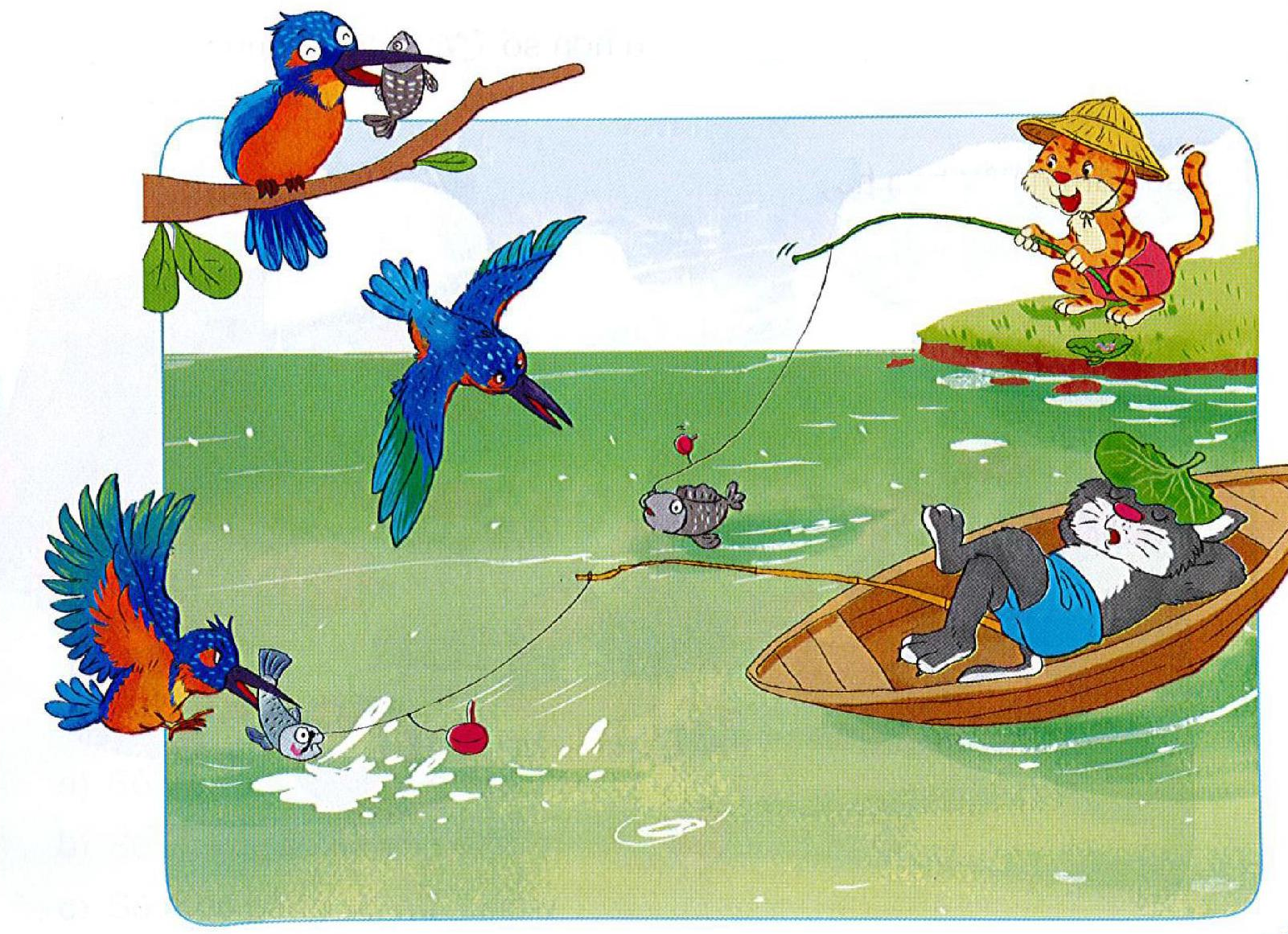 Sè chim nhiÒu h¬n sè c¸.
Sè chim b»ng sè c¸.
Sè c¸ Ýt h¬n sè mÌo.
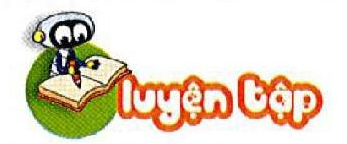 C©u nµo ®óng ?
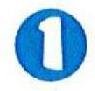 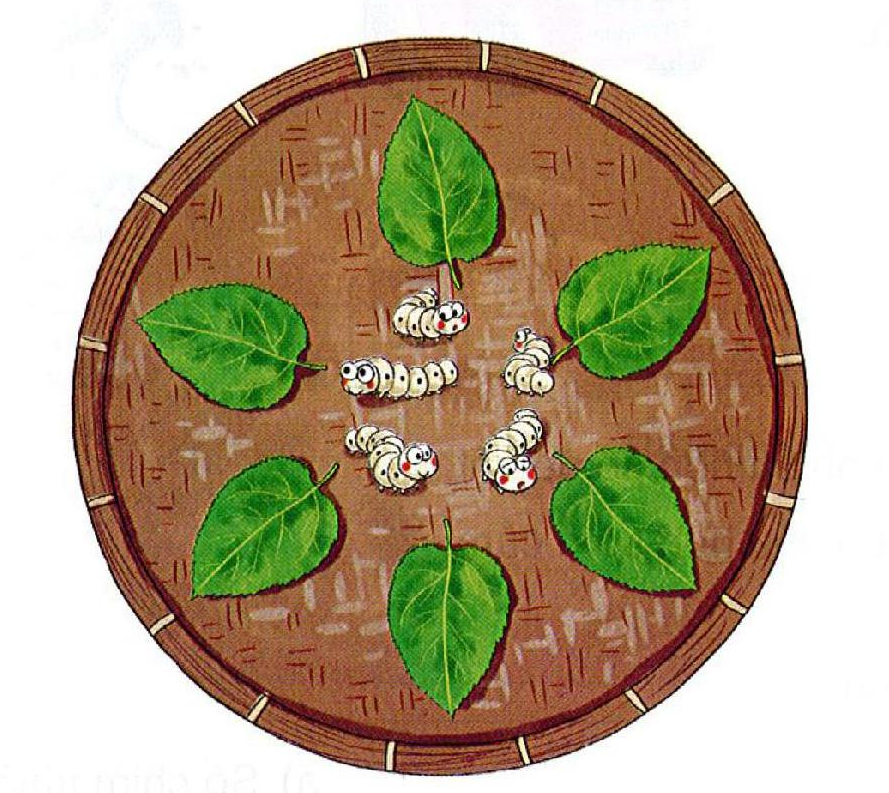 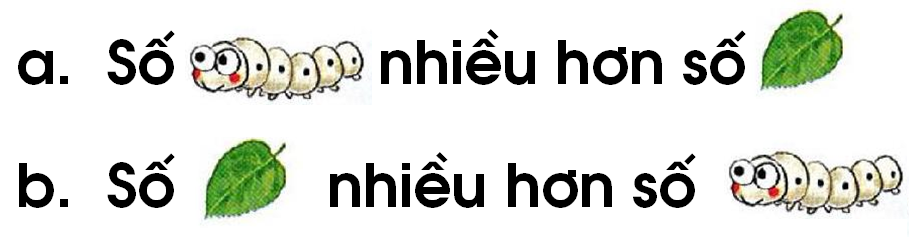 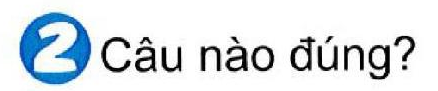 Sè nÊm nhiÒu h¬n hay sè nhÝm nhiÒu h¬n?
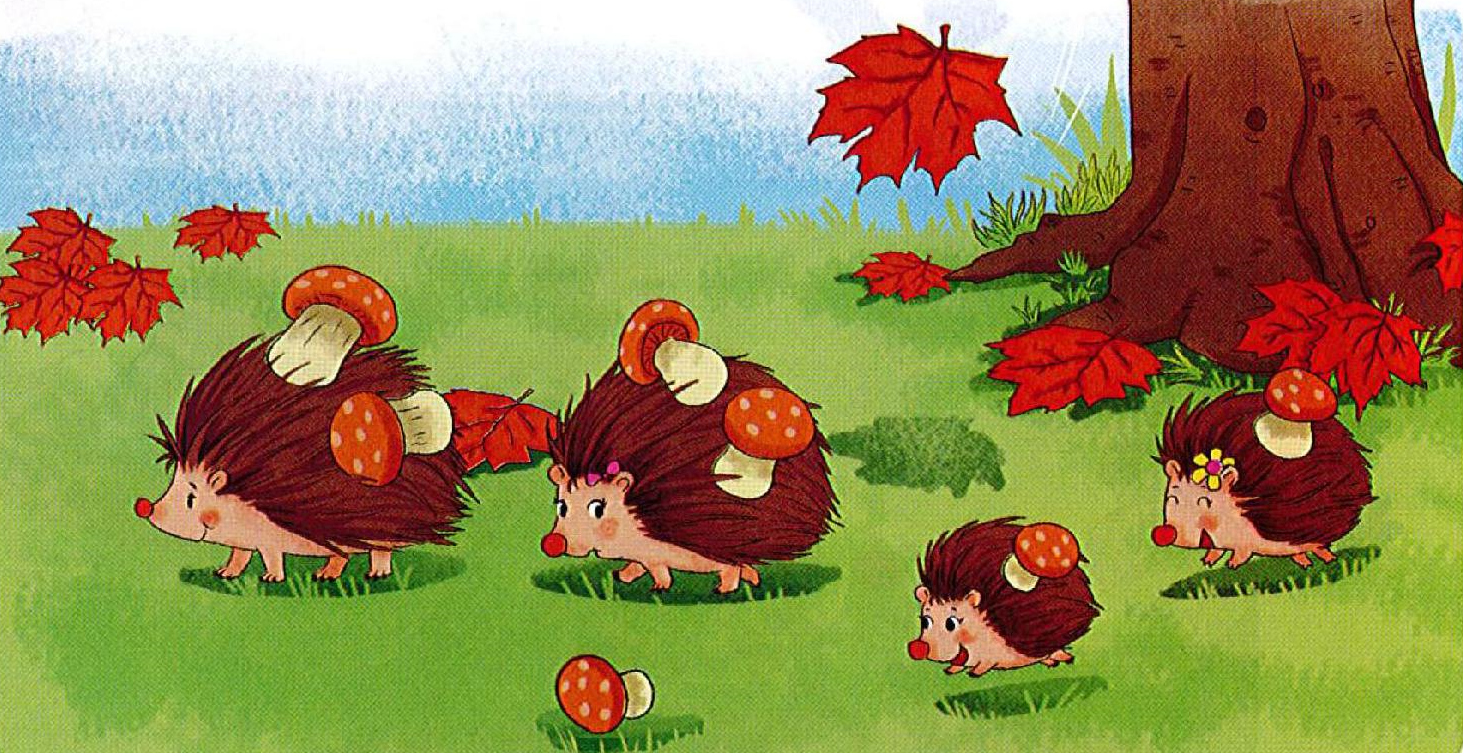 Sè nÊm nhiÒu h¬n.
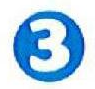 Chän c©u tr¶ l­êi ®óng:
Cho thªm cµ rèt ®Ó:
a) Sè cµ rèt b»ng sè b¾p c¶i
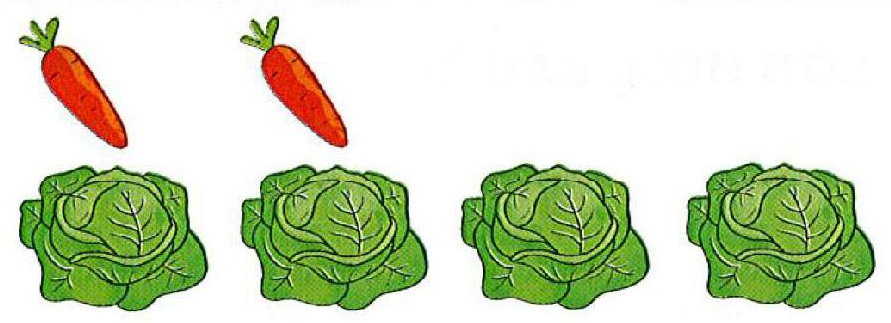 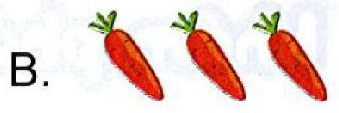 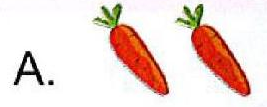 b) Sè cµ rèt nhiÒu h¬n sè b¾p c¶i
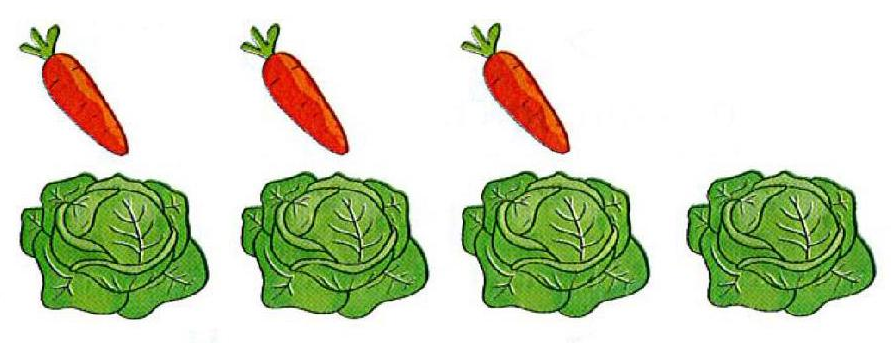 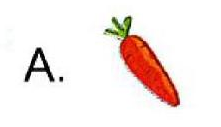 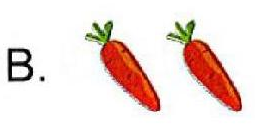 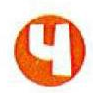 C©u nµo ®óng ?
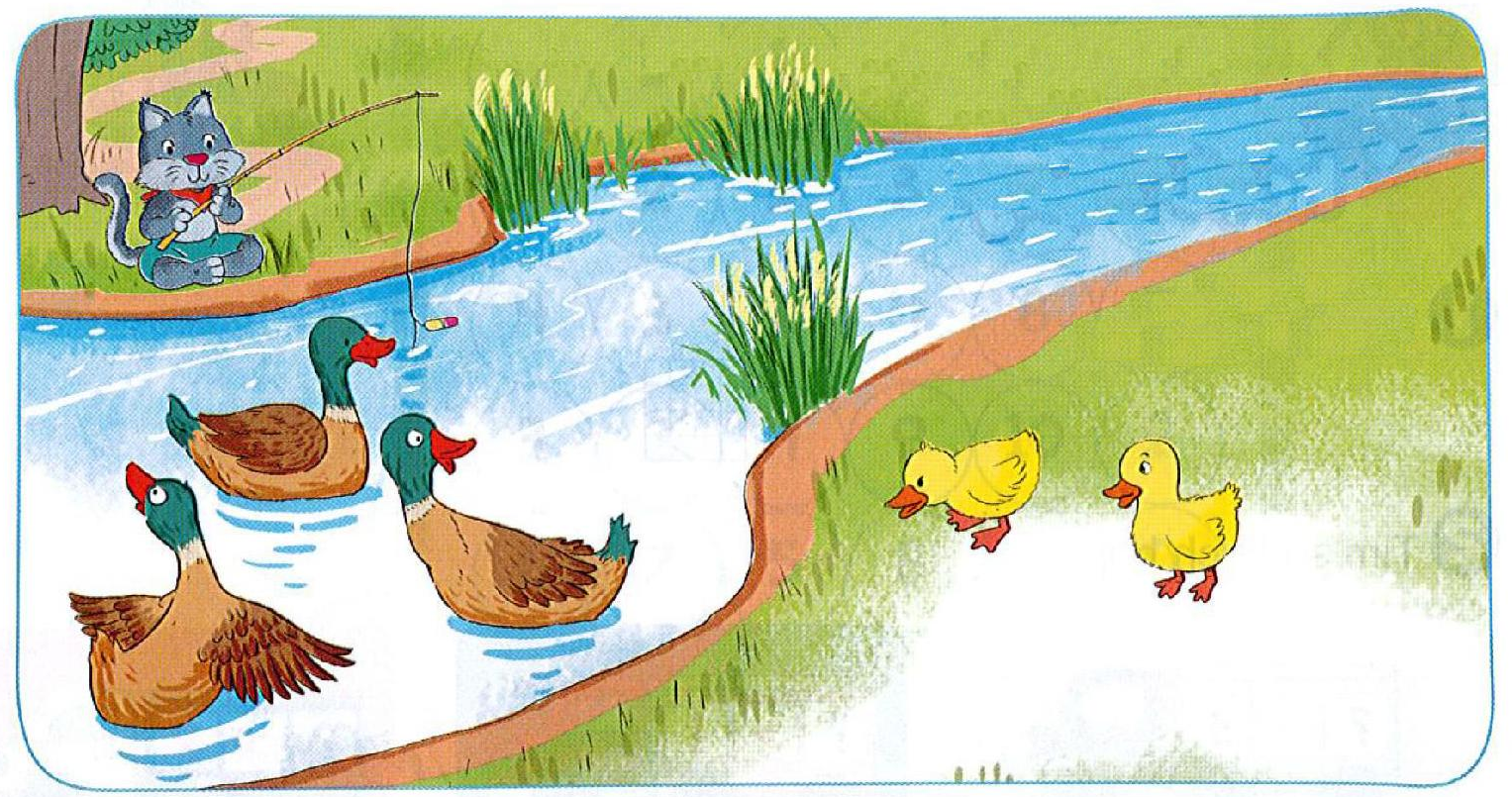 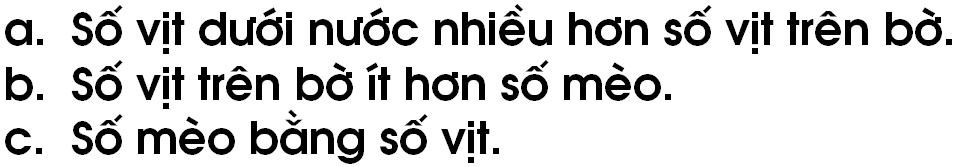 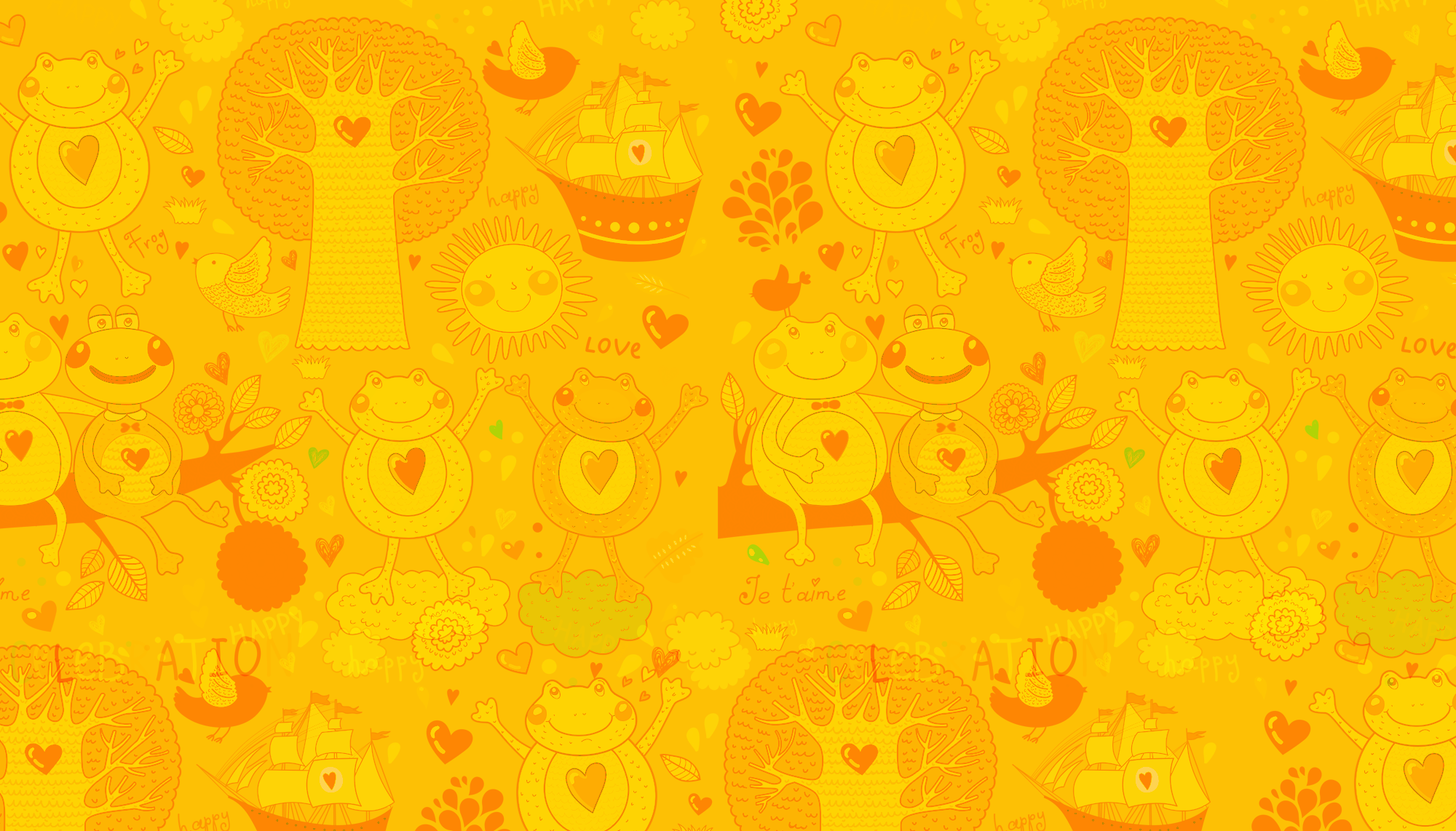 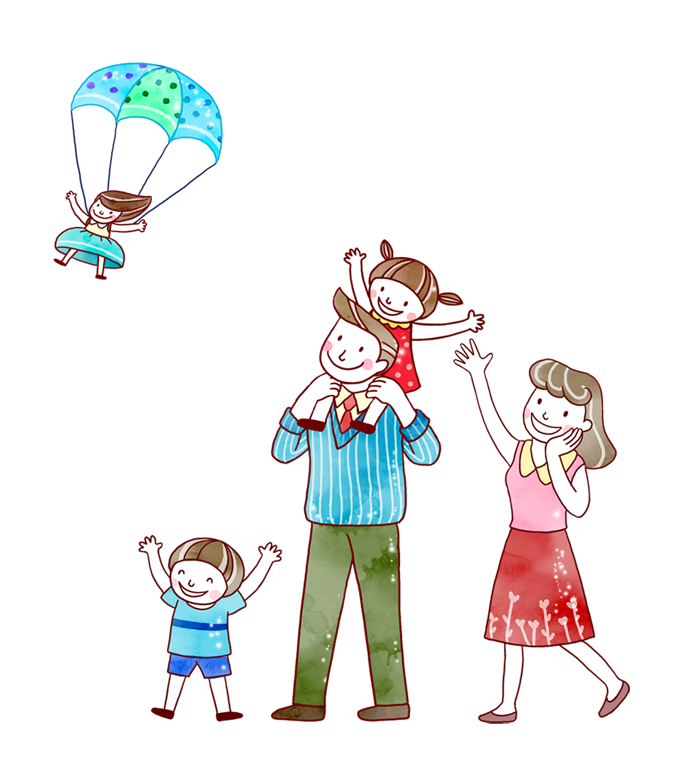 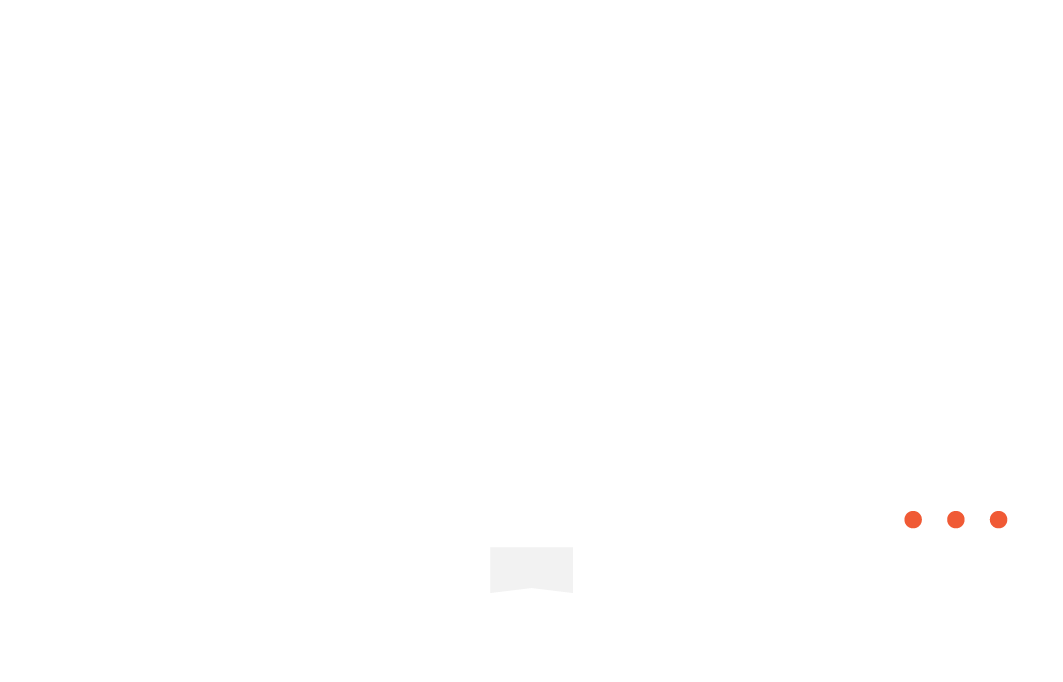 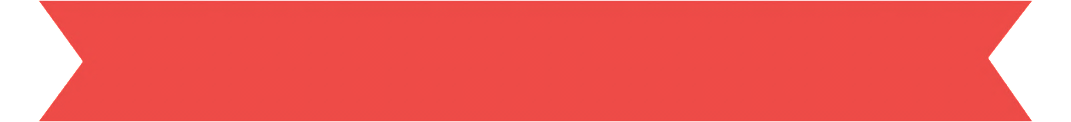 Củng cố - Dặn dò
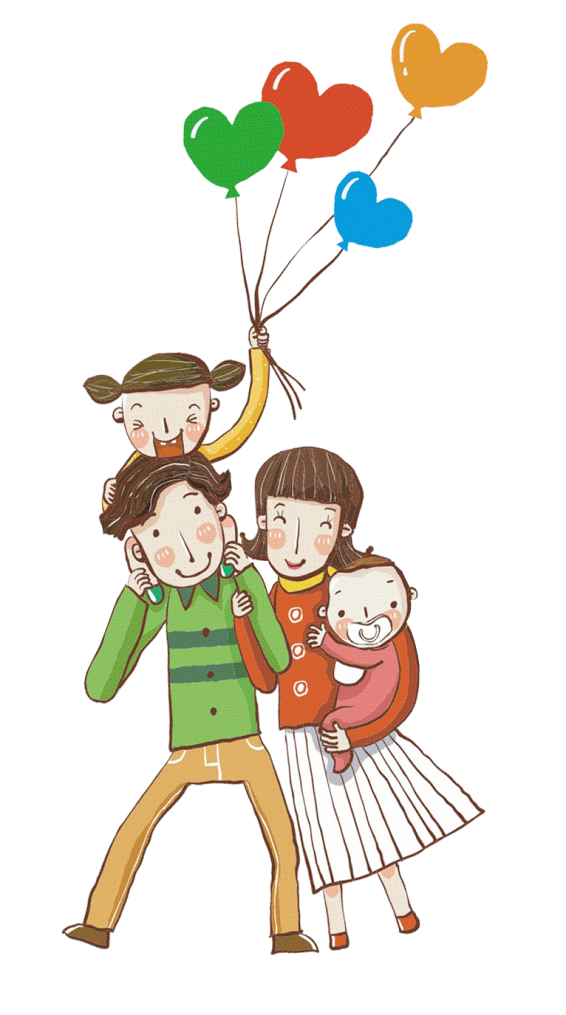 - Nhận xét tiết học
Chuẩn bị bài sau:
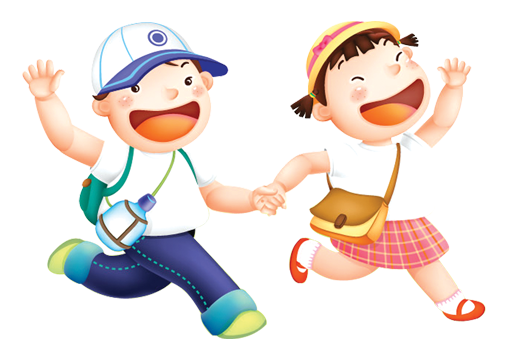 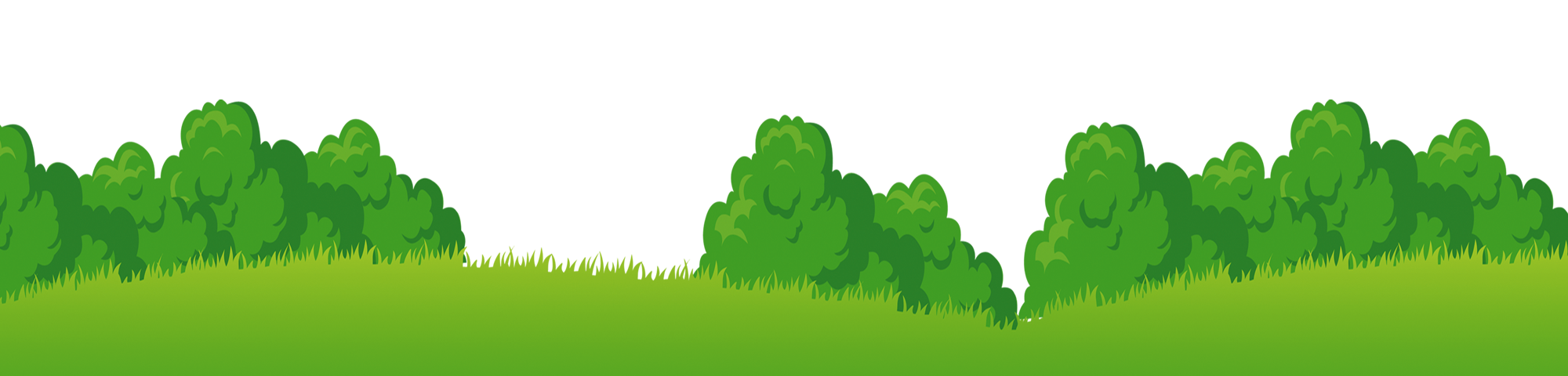